«КНИГА РАСКРЫВАЕТ МИР»
С книгами знаться — 
ума набраться.
Выполнил:
Учитель:
Ковалева И.И..
Я к вам обращаюсь, товарищи, дети:
Полезнее книги нет вещи на свете!
Пусть книги друзьями заходят в дома,
Читайте всю жизнь, набирайтесь ума!
(С. Михалков)
Книга - окно в мир. Откроешь страницу, другую - раздвинутся стены комнаты, станет видно далеко-далеко; услышишь голоса тех, кто жил давным-давно, кто теперь от тебя за тридевять земель, за лесами, за морями.  Обо всём на свете рассказывают книги. Ты можешь побывать, не выходя из комнаты, в жарких и холодных странах, в морских и подземных глубинах, подняться к звёздам, прогуляться по горам на Луне...
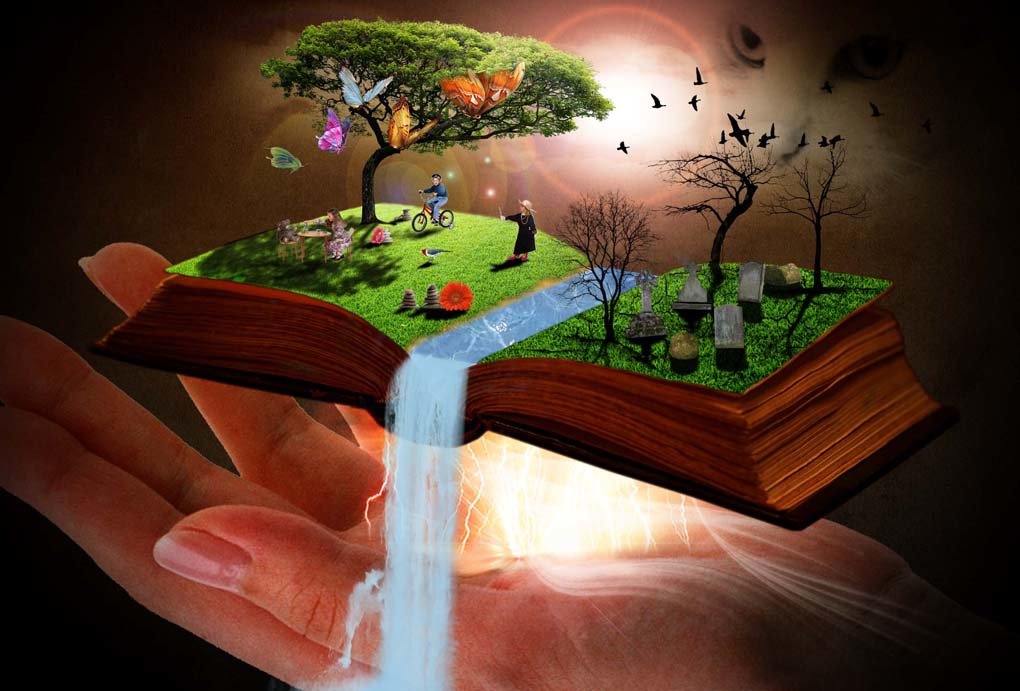 РУССКАЯ НАРОДНАЯ ПОСЛОВИЦА ГЛАСИТ: 

«Кто много читает – тот много знает». И это правильно, потому что именно из книг мы многое узнаем. Рабочий читает книги о станках и машинах, крестьянин – как хорошо получить урожай, врач – как успешно лечить людей, учитель – как учить и воспитывать детей.
Книги помогают нам понять окружающий нас мир. Поэтому читать книги нужно внимательно и вдумчиво.
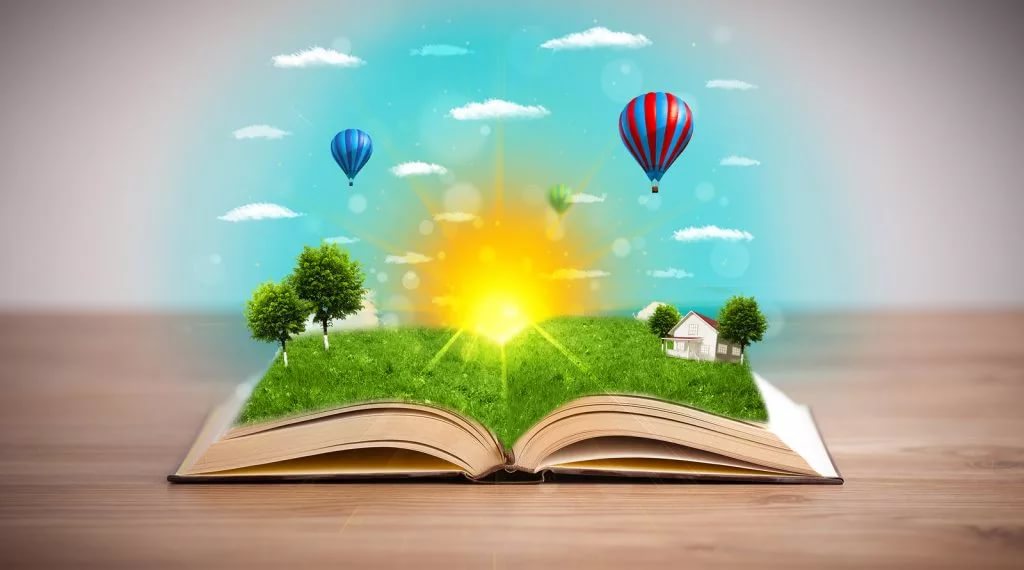 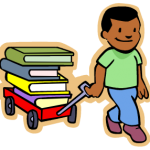 РОЛЬ ЧТЕНИЯ
Трудно переоценить роль чтения в развитии подрастающего поколения. Нравственное, интеллектуальное развитие детей и подростков напрямую связано с получаемой ими духовной пищей. Литература играет огромную роль в развитии личности, она питает ум и воображение ребенка, открывая ему новые миры, образы и модели поведения, являясь мощным средством духовного развития. 

В книгах заключено особое очарование; книги вызывают в нас наслаждение: они разговаривают с нами, дают нам добрый совет, они становятся живыми друзьями для нас. 

Франческо Петрарка
О ПОЛЬЗЕ КНИГ... ИЛИ ДЛЯ ЧЕГО МЫ ЧИТАЕМ?
Люди перестают мыслить, когда перестают читать. Ни о чем не думает лишь тот, кто ничего не читает. 
Д. Дидро 
Ни для кого не секрет, что, читая, человек в разы расширяет свой кругозор. И это лишь малая часть того влияния, которое на него может оказывать художественная литература. К сожалению, в наше время, далеко не все подростки притрагиваются к книгам в свободное время, считая, что их вполне могут заменить Интернет и телевидение.





Читая авторов, которые хорошо пишут, 
привыкаешь хорошо говорить. 
Вольтер
ДЕСЯТЬ ФАКТОВ О ПОЛЬЗЕ ЧТЕНИЯ
1. Чтение делает взгляд острее, Вы будете лучше понимать и видеть окружающий мир и людей, а самое главное, самого себя.  2./Чтение сохраняет ваше физическое здоровьеСкладывать буквы в слова, слова в образы, осознавать то, что хотел выразить ими автор, и находить им собственное объяснение – это гимнастика для мозга. Без всякого риска получить травму!3./Чтение положительно влияет на окружающую средуЕсли вы читаете книгу, значит, дерево, из которого она изготовлена, было срублено/не/напрасно.                      /4./Чтение/научит/вас/общаться, Ваши интересные замечания чудесным образом преобразят даже скучные разговоры о вчерашних спортивных событиях или телевизионной передаче. А ваш растущий талант рассказчика позволит вам с легкостью приписывать себе приключения вымышленных/персонажей.                                     .5./Чтение помогает приятно проводить свободное времяВам никогда не надоест читать книги, потому что их – огромное множество, не хватит и нескольких жизней, чтобы прочитать все. Не сдавайтесь, пока не отыщите «свою» книгу, ведь она может изменить жизнь.
6..Чтение/дарует/спокойствие Родители, учителя и другие взрослые будут настолько рады видеть ребенка читающим, что не станут лишний/раз/дергать/его.                         /7./Чтение выгодно для вашего кошелькаВо-первых, книги дешевле, чем компьютерные игры. Во-вторых, ваши знакомые не будут мучиться с выбором подарка, если узнают, что вы любите читать. В-третьих, для тех, кто не получил книгу в подарок, всегда существуют библиотеки – книги там ничего не стоят.8./Чтение помогает сконцентрироваться. Читать можно и под музыку, и во время занятий: читать и не обращать внимания на суету вокруг. При желании вы можете читать в транспорте.9./Чтение хорошо сказывается на вашей фигуреЧитающему человеку не требуется калорийная пища, чтобы справиться с тяготами скучной жизни. С книгой вы способны путешествовать так далеко, как только пожелаете, и воплощать самые/фантастические/мечты.                        /10./Чтение полезно для родителей. Наблюдая за тем, как ребенок наслаждается книгой, взрослые тоже втягиваются в чтение, даже если они слишком заняты, чтобы читать. Взрослые будут благодарны ребенку за вновь обретенное счастье.
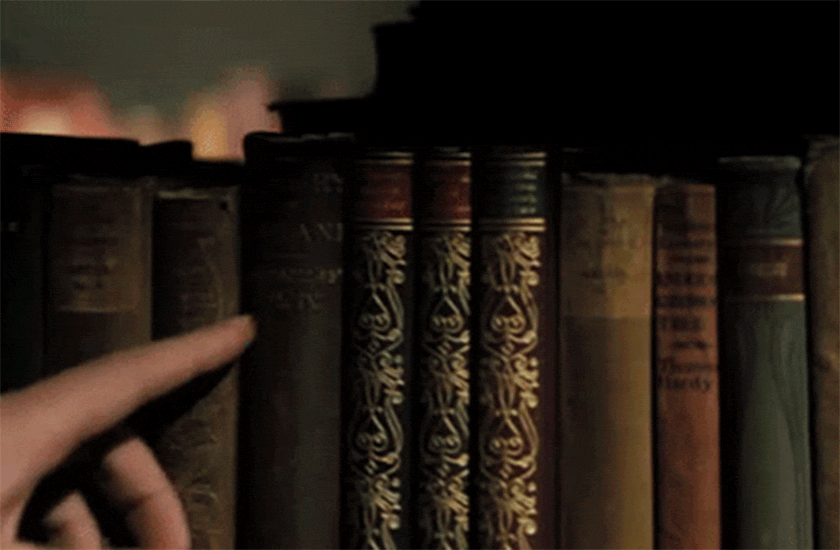 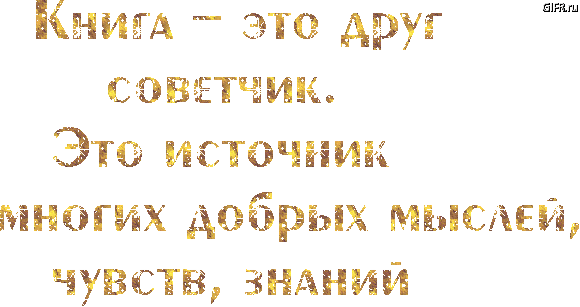 ЗАКЛЮЧЕНИЕ
Польза от чтения книг не может быть переоценена. Несмотря на то, что печатные издания сменяются электронными, и происходит процесс модернизации, книга как источник получения знаний и практический советчик никогда не сможет потерять своей актуальности.
		Людям необходимо читать не только для того, чтобы занять как-то свое свободное время, но и затем, чтобы с помощью такого небольшого дела получить для себя максимум пользы. Книга хороша тем, что она доступна любому и не требует больших затрат.
		Читающие люди чувствуют себя более счастливыми и одухотворенными.